Chapter III:Ranking Principles
Information Retrieval & Data Mining
Universität des Saarlandes, Saarbrücken
Winter Semester 2011/12
Chapter III: Ranking Principles*
III.1 Document Processing & Boolean Retrieval
   Tokenization, Stemming, Lemmatization, Boolean Retrieval Models
III.2 Basic Ranking & Evaluation Measures
    TF*IDF & Vector Space Model, Precision/Recall, F-Measure, MAP, etc.
III.3 Probabilistic Retrieval Models
    Binary/Multivariate Models, 2-Poisson Model, BM25, Relevance Feedback
III.4 Statistical Language Models (LMs)
    Basic LMs, Smoothing, Extended LMs, Cross-Lingual IR
III.5 Advanced Query Types
   Query Expansion, Proximity Ranking, Fuzzy Retrieval, XML-IR
*mostly following Manning/Raghavan/Schütze, with additions from other sources
IR&DM, WS'11/12
November 8, 2011
III.2
III.3 Probabilistic Information Retrieval
III.3 Probabilistic IR (MRS book, Chapter 11)
	3.1 Multivariate Binary Model & Smoothing
	3.2 Poisson Model, Multinomial Model, Dirichlet Model
  3.3 Probabilistic IR with Poisson Model (Okapi BM25)
  3.4 Tree Dependence Model & Bayesian Nets for IR
IR&DM, WS'11/12
November 8, 2011
III.3
TF*IDF vs. Probabilistic Models
TF*IDF sufficiently effective in practice but often criticized for being “too ad-hoc”
Typically outperformed by probabilistic ranking models and/or statistical language models in all of the major IR benchmarks: 
TREC: http://trec.nist.gov/
CLEF: http://clef2011.org/
INEX: https://inex.mmci.uni-saarland.de/

Family of Probabilistic IR Models 
Generative models for documents as bags-of-words 
Binary independence model vs. multinomial (& multivariate) models
Family of Statistical Language Models
Generative models for documents (and queries) as entire sequences of words
Divergence of document and query distributions (e.g., Kullback-Leibler)
IR&DM, WS'11/12
November 8, 2011
III.4
“Is This Document Relevant? … Probably”
A survey of probabilistic models in information retrieval.	
	Fabio Crestani, Mounia Lalmas, Cornelis J. Van Rijsbergen, and Iain Campbell
	Computer Science Department 
	University of Glasgow
IR&DM, WS'11/12
November 8, 2011
III.5
Probabilistic IR
Based on generative model: 
 probabilistic mechanism for producing document (or query)
 usually with specific family of parameterized distribution
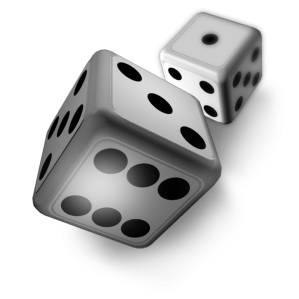 w1,...,wm
d1,...,dn
Very powerful model but restricted through practical limitations:
 often with strong independence assumptions among words
 justified by “curse of dimensionality”: 
corpus with n docs and m terms has n = 2m distinct possible docs
would have to estimate model parameters from n << 2m  docs 
(problems of sparseness & computational tractability)
IR&DM, WS'11/12
November 8, 2011
III.6
III.3.1 Multivariate Binary Model
For generating doc d from joint (multivariate) word distribution 
 consider binary RVs: Xw = 1 if word w occurs in doc d, 0 otherwise
 postulate independence among these RVs
with vocabulary W
and parameters (priors)
 
w =
P[randomly drawn word is w]
However: 
 presence of short documents underestimated
 product for absent words underestimates prob. of likely docs
 too much prob. mass given to very unlikely word combinations
IR&DM, WS'11/12
November 8, 2011
III.7
Probabilistic Retrieval with the Binary Model[Robertson and Sparck-Jones 1976]
Binary Relevance Model: 
 Document d is relevant for query q (i.e., R=1) or not (i.e., R=0)
 Ranking based on sim(doc d, query q) =
   P[R=1|d,q] = P [ doc d is relevant for query q |
                                d has term vector X1,...,Xm ]
Probability Ranking Principle (PRP)
PRP with Costs:  [Robertson 1977]
For a given retrieval task, the cost of retrieving
d as the next result in a ranked list for query q is:
      cost(d,q) := C1 * P[R=1|d,q] + C0 * P[R=0|d,q]       (“1/0 loss case”)
with cost constants 
C1   = cost of retrieving a relevant doc
C0   = cost of retrieving an irrelevant doc
For C1 <  C0, the cost is minimized by choosing 
      arg maxd  P[R=1|d,q]
IR&DM, WS'11/12
November 8, 2011
III.8
Optimality of PRP
Goal: 
  Return top-k documents 
   in descending order of P[R=1|d,q] or cost(d,q), respectively.

Bayes’ Optimal Decision Rule: (PRP without cost function)
Return documents which are more likely 
to be relevant than irrelevant, i.e.:
Document d is relevant for query q 
  iff P[R=1|d,q] > P[R=0|d,q]

Theorem:
  The PRP is optimal, in the sense that it minimizes the expected 
  loss (aka. “Bayes’ risk”) under the 1/0 loss function.
IR&DM, WS'11/12
November 8, 2011
III.9
Derivation of PRP
Consider doc d to be retrieved next, 
i.e., d is preferred over all other candidate docs d’
cost(d) := 
    C1 P[R=1|d] + C0 P[R=0|d]   C1 P[R=1|d’] + C0 P[R=0|d’]
                                                                                        =: cost(d’)

C1 P[R=1|d] + C0 (1  P[R=1|d])  C1 P[R=1|d’] + C0 (1  P[R=1|d’])

C1 P[R=1|d]  C0 P[R=1|d]    C1 P[R=1|d’]  C0 P[R=1|d’]

(C1  C0) P[R=1|d]    (C1  C0) P[R=1|d’]
as C1 <  C0 
by assumption

P[R=1|d]    P[R=1|d’]
for all d’
IR&DM, WS'11/12
November 8, 2011
III.10
Binary Model and Independence
Basic Assumption:
 Relevant and irrelevant documents differ in their term distribution.

Binary Independence Model (BIM) Model:
 Probabilities for term occurrences are 
   pairwisely independent for different terms.
 Term weights are binary {0,1}.

 For terms that do not occur in query q, the probabilities of such a 
  term to occur are the same among relevant and irrelevant documents.

 Relevance of each document is independent of the relevance of
  any other document.
IR&DM, WS'11/12
November 8, 2011
III.11
Ranking Proportional to Relevance Odds
(using odds for relevance)
(Bayes’ theorem)
(independence or
 linked dependence)
(P[di|R=1] = P[di|R=0]
 for i q)
di = 1 if d includes term i,    
       0 otherwise
Xi = 1 if random doc includes term i,    
        0 otherwise
IR&DM, WS'11/12
November 8, 2011
III.12
Ranking Proportional to Relevance Odds
with estimators pi=P[Xi=1|R=1] 
                  and  qi=P[Xi=1|R=0]
with di =1 iff i d, 0 otherwise
invariant of 
document d
IR&DM, WS'11/12
November 8, 2011
III.13
Probabilistic Retrieval:Robertson/Sparck-Jones Formula
Estimate pi und qi based on training sample
(query q on small sample of corpus) or based on
intellectual assessment of first round‘s results (relevance feedback):
Let   N be #docs in sample
        R be # relevant docs in sample
        ni be #docs in sample that contain term i
        ri  be #relevant docs in sample that contain term i

Estimate:
(Lidstone smoothing 
  with =0.5)
or:


Weight of term i in doc d:
IR&DM, WS'11/12
November 8, 2011
III.14
Example for Probabilistic Retrieval
Documents d1…d4 with relevance feedback:
q: t1 t2 t3 t4 t5 t6
t1      t2      t3      t4      t5      t6         R
d1     1       0       1       1       0      0        1
d2     1       1       0       1       1      0        1
d3     0       0       0       1       1      0        0
d4     0       0       1       0       0      0        0
ni      2       1       2       3       2       0     
ri       2       1       1       2       1       0
pi    5/6    1/2     1/2   5/6    1/2    1/6
qi    1/6    1/6     1/2   1/2    1/2    1/6
N=4, R=2
Score of new document d5 (smoothing omitted):
sim(d5, q) =   log 5 + log 1 + log 1/5
                        + log 5 + log 5 + log 5
d5q: <1 1 0 0 0 1>
using
IR&DM, WS'11/12
November 8, 2011
III.15
Relationship to TF*IDF Formula
Assumptions (without training sample or relevance feedback):
 pi is the same for all i
 most documents are irrelevant
 each individual term i is infrequent
This implies:
with constant c

~ scalar product over
the product of tf and
dampend idf values
for query terms
IR&DM, WS'11/12
November 8, 2011
III.16
Laplace Smoothing (with Uniform Prior)
Probabilities pi and qi for term i are estimated
by MLE for Binomial distribution
(repeated coin tosses for relevant docs, showing term i with prob. pi,
 repeated coin tosses for irrelevant docs, showing term i with prob. qi)
To avoid overfitting to feedback/training,
the estimates should be smoothed 
(e.g., with uniform prior):
Instead of estimating pi = k/n estimate:
	pi = (k +1) / (n +2)  		(Laplace’s law of succession)
or with heuristic generalization: 
	pi = (k +) / ( n +2)  with  > 0 
	(e.g., using =0.5)		(Lidstone’s law of succession)
And for Multinomial distribution (n times w-faceted dice) estimate:
	pi = (ki + 1) / (n + w)
IR&DM, WS'11/12
November 8, 2011
III.17
III.3.2 Advanced Models: Poisson/Multinomial
For generating doc d
 consider counting RVs: xw = number of occurrences of w in d
 still postulate independence among these RVs
Poisson model with word-specific parameters w:
MLE for w is straightforward but:
 no likelihood penalty by absent words
 no control of doc length
for n iid. samples (docs)
with values kw
(word frequencies)
IR&DM, WS'11/12
November 8, 2011
III.18
Multinomial Model
For generating doc d
 consider counting RVs: xw = number of occurrences of w in d
 first generate doc length (a RV): ld = w xw
 then generate word frequencies xw
with word-specific
parameters w
 = P[randomly 
    drawn word is w]
IR&DM, WS'11/12
November 8, 2011
III.19
Burstiness and the Dirichlet Model
Problem: 
 In practice, words in documents do not appear independently
 Poisson/Multinomial underestimate likelihood of docs with high tf
 “bursty” word occurrences are not unlikely:
 term may be frequent in doc but infrequent in corpus
 for example, P[tf > 10] is low, but P[tf > 10 | tf > 0] is high
Solution: Two-level model 
 Hypergenerator: 
  to generate doc, first generate word distribution in corpus
  (thus obtain parameters of doc-specific generative model)
 Generator: 
  then generate word frequencies in doc, using doc-specific model
IR&DM, WS'11/12
November 8, 2011
III.20
Dirichlet Distribution as Hypergeneratorfor Two-Level Multinomial Model
with
where w w= 1 and w  0 and w  0 for all w
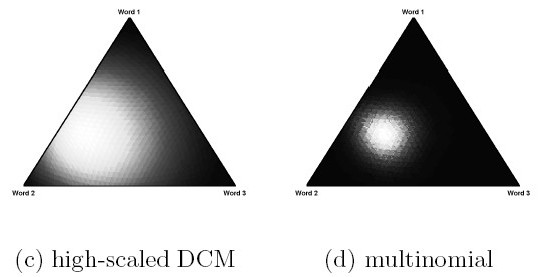 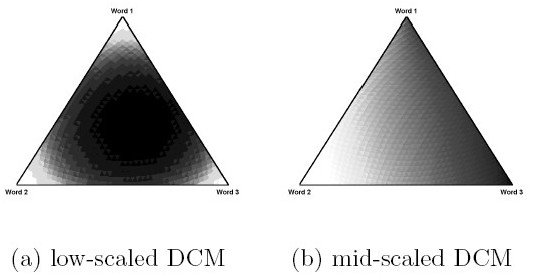  = (0.44, 0.25, 0.31)
 = (1.32, 0.75, 0.93)
 = (3.94, 2.25, 2.81)
 = (0.44, 0.25, 0.31)
3-dimensional examples of Dirichlet and Multinomial
(Source: R.E. Madsen et al.: Modeling Word Burstiness Using the Dirichlet Distribution)
MAP of Multinomial with Dirichlet prior
is again Dirichlet (with different parameter values)
(“Dirichlet is the conjugate prior of Multinomial”)
IR&DM, WS'11/12
November 8, 2011
III.21
MLE for Dirichlet Hypergenerator
2-step probability
of generating doc d
with independence assumptions:
for further steps for MLE use approximations and
numerical methods (e.g., EM or Newton iterations)
IR&DM, WS'11/12
November 8, 2011
III.22
Practical Adequacy of the Dirichlet Model
Multinomial
with MLE
Dirichlet
with MLE
real corpus
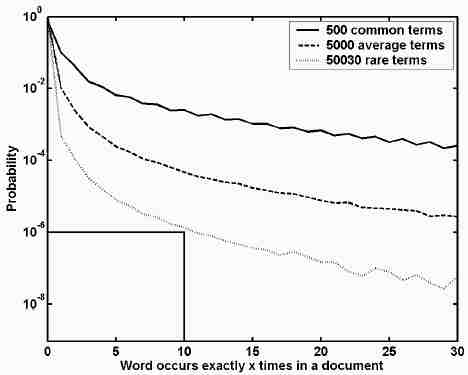 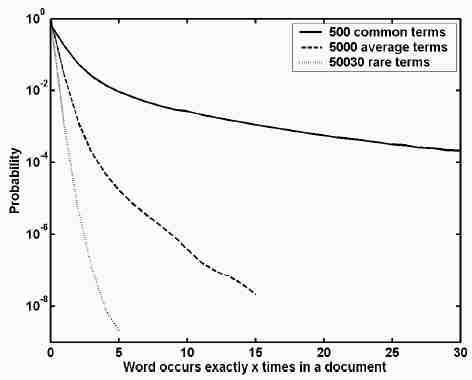 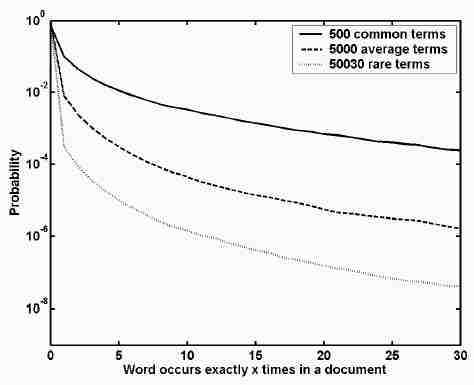 Source: R. Madsen et al.: Modeling Word Burstiness Using the Dirichlet Distribution, ICML 2005
model goodness for data x1, ..., xn also measured by
perplexity =                            or
(i.e., the exponential of entropy or cross-entropy)
IR&DM, WS'11/12
November 8, 2011
III.23
III.3.3 Probabilistic IR with Okapi BM25
Generalize term weight                         
into                        

with pj, qj denoting prob. that term occurs j times in rel./irrel. doc, resp.
Postulate Poisson (or 2-Poisson-mixture) distributions for terms:
But: aim to reduce the number of parameters μ, λ that need to be learned from training samples!
Want: ad-hoc ranking function of similar ranking quality without training data!
IR&DM, WS'11/12
November 8, 2011
III.24
Okapi BM25
Approximation of Poisson model by similarly-shaped function:
Finally leads to Okapi BM25 (with top-ranked results in TREC):
Or in its most comprehensive, tunable form: score(d,q) :=
with =avg.doclength, tuning parameters k1, k2, k3, b,
non-linear influence of tf, and consideration of current doc length
IR&DM, WS'11/12
November 8, 2011
III.25
BM25 Example
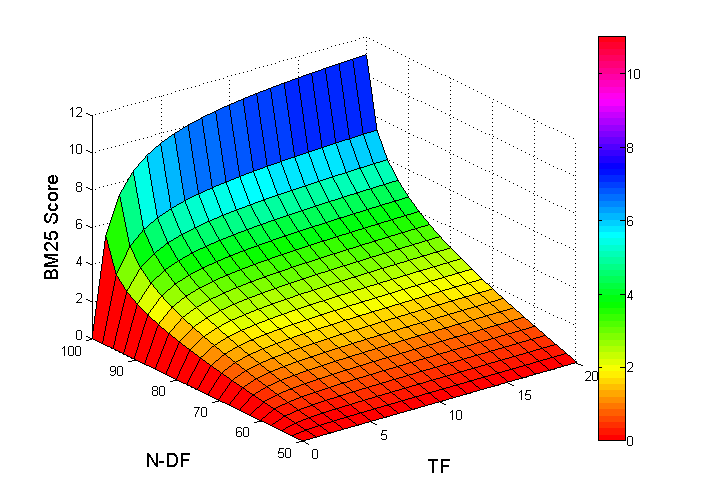 3-d plot of a simplified BM25 scoring function using k1=1.2 as parameter (DF is mirrored for better readability)
scores for df>N/2 are negative!
IR&DM, WS'11/12
November 8, 2011
III.26
III.3.4 Extensions to Probabilistic IR
Consider term correlations in documents (with binary Xi)
       Problem of estimating m-dimensional prob. distribution
           P[X1=...  X2= ...  ...  Xm=...] =: fX(X1, ..., Xm)
One possible approach: Tree Dependence Model
a) Consider only 2-dimensional probabilities (for term pairs i,j)
    fij(Xi, Xj)=P[Xi=..Xj=..]=
b) For each term pair i,j
    estimate the error between independence and the actual correlation
c) Construct a tree with terms as nodes and the
    m-1 highest error (or correlation) values as weighted edges
IR&DM, WS'11/12
November 8, 2011
III.27
Considering Two-dimensional Term Correlations
Variant 1:
Error of approximating f by g (Kullback-Leibler divergence)
with g assuming pairwise term independence:
Variant 2:
Correlation coefficient for term pairs:
Variant 3:
level- values or p-values
of Chi-square independence test
IR&DM, WS'11/12
November 8, 2011
III.28
Example for Approximation Error  (KL Strength)
m=2:
given are documents:
   d1=(1,1), d2(0,0), d3=(1,1), d4=(0,1)
estimation of 2-dimensional prob. distribution f:
   f(1,1) = P[X1=1  X2=1] = 2/4
   f(0,0) = 1/4, f(0,1) = 1/4, f(1,0) = 0 
estimation of 1-dimensional marginal distributions g1 and g2:
   g1(1) = P[X1=1] = 2/4, g1(0) = 2/4
   g2(1) = P[X2=1] = 3/4, g2(0) = 1/4
estimation of 2-dim. distribution g with independent Xi:
   g(1,1) = g1(1)*g2(1) = 3/8,
   g(0,0) = 1/8, g(0,1) = 3/8, g(1,0) =1/8
approximation error  (KL divergence):
    = 2/4 log 4/3  +  1/4 log 2  +  1/4 log 2/3  + 0
IR&DM, WS'11/12
November 8, 2011
III.29
Constructing the Term Dependence Tree
0.7
Example:
Web
Surf
Web
0.9
0.7
0.5
0.9
0.3
Internet
Surf
0.1
0.3
Internet
Swim
0.1
Swim
Given:
   Complete graph (V, E) with m nodes Xi V and
   m2 undirected edges  E with weights  (or )
Wanted:
   Spanning tree (V, E’) with maximal sum of weights
Algorithm:
   Sort the m2 edges of E in descending order of weights
   E’ := 
   Repeat until |E’| = m-1
       E’ := E’  {(i,j) E | (i,j) has max. weight in E}
       provided that E’ remains acyclic;
       E := E – {(i,j) E | (i,j) has max. weight in E}
IR&DM, WS'11/12
November 8, 2011
III.30
Example:
Web
P[Web, Internet, Surf, Swim] =
Internet
Surf
Swim
Estimation of Multidimensional Probabilities with Term Dependence Tree
Given is a term dependence tree (V = {X1, ..., Xm}, E’).
Let X1 be the root, nodes are preorder-numbered, and assume that
Xi and Xj are independent for (i,j)  E’. Then:
cond. prob.
chain rule
cond. indep.
cond. prob.
IR&DM, WS'11/12
November 8, 2011
III.31
Bayesian Networks
A Bayesian network (BN) is a directed, acyclic graph (V, E) with
the following properties:
 Nodes  V representing random variables and
 Edges  E representing dependencies.
 For a root R  V the BN captures the prior probability P[R = ...].
 For a node X  V with parents parents(X) = {P1, ..., Pk}
   the BN captures the conditional probability P[X=... | P1, ..., Pk].
 Node X is conditionally independent of a non-parent node Y
   given its parents parents(X) = {P1, ..., Pk}:
   P[X | P1, ..., Pk, Y] = P[X | P1, ..., Pk].
This implies:

 by the chain rule:

 by cond. independence:
IR&DM, WS'11/12
November 8, 2011
III.32
Example of Bayesian Network (aka. “Belief Network”)
P[C]:
P[C]   P[C]
  0.5      0.5
Cloudy
P[R | C]:
C    P[R]   P[R]
F      0.2      0.8
T      0.8      0.2
Sprinkler
Rain
P[S | C]:
C    P[S]   P[S]
F      0.5      0.5
T      0.1      0.9
Wet
S   R    P[W]   P[W]
F   F      0.0      1.0
F   T      0.9      0.1
T   F      0.9      0.1
T   T      0.99    0.01
P[W | S,R]:
IR&DM, WS'11/12
November 8, 2011
III.33
Bayesian Inference Networks for IR
d1
...
dj
...
dN
P[dj]=1/N
with
binary
random
variables
P[ti | djparents(ti)] = 
1 if ti occurs in dj,
0 otherwise
t1
...
ti
...
tl
...
tM
P[q | parents(q)] =
1 if tparents(q): t is relevant for q,
0 otherwise
q
IR&DM, WS'11/12
November 8, 2011
III.34
Advanced Bayesian Network for IR
...
...
d1
dj
dN
...
...
...
t1
ti
tl
tM
c1
ck
cK
...
...
with concepts / topics ck
q
Problems:
 parameter estimation (sampling / training)
 (non-) scalable representation
 (in-) efficient prediction
 fully convincing experiments
IR&DM, WS'11/12
November 8, 2011
III.35
Summary of Section III.3
Probabilistic IR reconciles principled foundations
  with practically effective ranking
 Parameter estimation requires smoothing to avoid overfitting
 Poisson-model-based Okapi BM25 has won many benchmarks
 Multinomial & Dirichlet models are even more expressive
 Extensions with term dependencies, such as Bayesian Networks, 
  are intractable for general-purpose IR but interesting for specific apps
IR&DM, WS'11/12
November 8, 2011
III.36
Additional Literature for Section III.3
Manning/Raghavan/Schuetze, Chapter 11
K. van Rijsbergen: Information Retrieval, Chapter 6: Probabilistic Retrieval, 1979,
	http://www.dcs.gla.ac.uk/Keith/Preface.html
R. Madsen, D. Kauchak, C. Elkan: Modeling Word Burstiness Using the 
	Dirichlet Distribution, ICML 2005 
S.E. Robertson, K. Sparck Jones: Relevance Weighting of Search Terms,
	JASIS 27(3), 1976
S.E. Robertson, S. Walker: Some Simple Effective Approximations to the
	2-Poisson Model for Probabilistic Weighted Retrieval, SIGIR 1994
A. Singhal: Modern Information Retrieval – a Brief Overview,
	IEEE CS Data Engineering Bulletin 24(4), 2001
K.W. Church, W.A. Gale: Poisson Mixtures, 
Natural Language Engineering 1(2), 1995
C.T. Yu, W. Meng: Principles of Database Query Processing for
Advanced Applications, Morgan Kaufmann, 1997, Chapter 9
 D. Heckerman: A Tutorial on Learning with Bayesian Networks,
	Technical Report MSR-TR-95-06, Microsoft Research, 1995
S. Chaudhuri, G. Das, V. Hristidis, G. Weikum: Probabilistic information retrieval 
	approach for ranking of database query results, TODS 31(3), 2006.
IR&DM, WS'11/12
November 8, 2011
III.37